Kamchatka
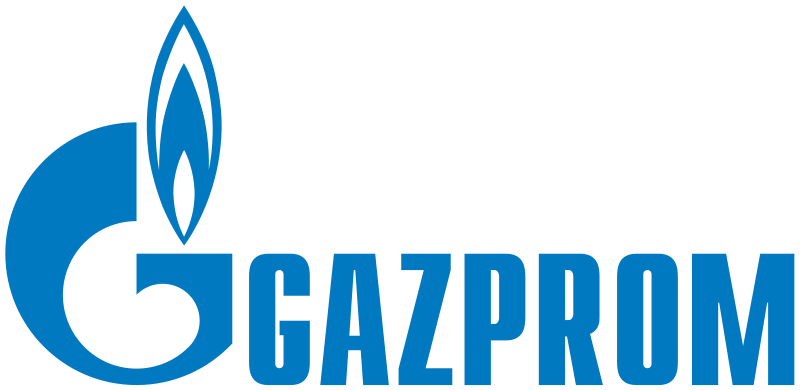 Educational Centre JSC Gazprom
Stroganov Oleg
2014
Lakes with acid
There is on the planet, one beautiful region, which attracts a lot of people. It is located in Russia's Kamchatka Peninsula. As you know, Kamchatka is famous for the abundance of volcanoes.
Lakes with acid
Among them there are very interesting and, at times, incredible volcanoes.  People like the lakes of acid, which picturesquely look on a mountain background. Such volcanoes with acid lakes in the craters are burnt and Semyachik.
Valley of geysers
The valley of geysers on the Kamchatka is one of the largest concentration of geysers in the world, and only in Eurasia. The valley of geysers is located on the territory of the Kronotsky state nature biosphere reserve, which is included in the UNESCO world natural heritage site in the category "Volcanoes of Kamchatka".
Valley of geysers
The Valley is visited only a few thousand people in year, because it is dangerous and at any time may be the eruption of geysers.
Watch video
http://news.nationalgeographic.com/news/2009/07/090709-kamchatka-geyser-video.html
Dead wood
Thousands of blackened, naked, as if petrified trees; lifeless soil, backfilled with compacted layer of volcanic ash is such a terrible picture appears before the eyes of a traveler who dared to visit the site of the eruption of Tolbachik volcano.
Dead wood
Pretty creepy picture opens in front of the visitors of this place. On many such a spectacle evokes fear. However, sometimes, in the dead fields, forests and lakes you can find green shoots of young shrubs, trees and herbs, which are direct evidence of the miraculous power of nature.
Thank you for your attention!